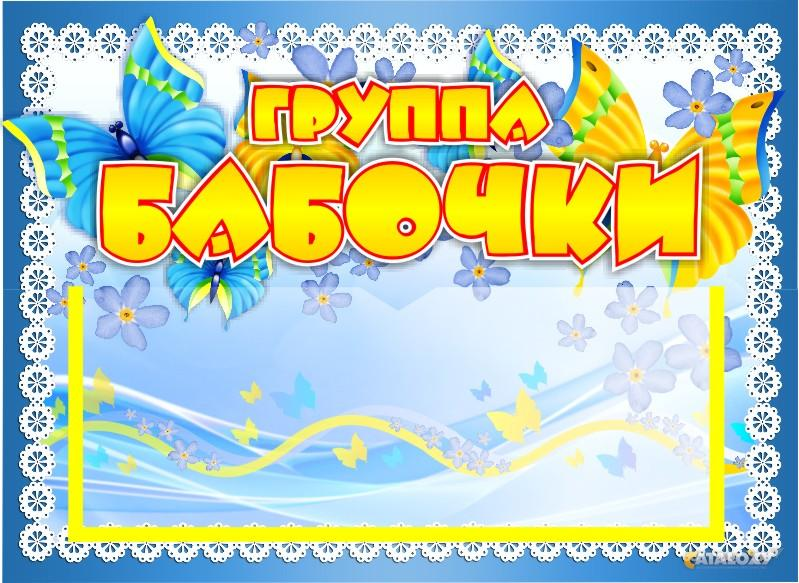 Общеразвивающей направленности
от 3 до 4 лет

 Воспитатели: Скиба Елена Николаевна
                               Махал Елена Александровна
  Младший воспитатель: Шарифуллина  Альбина Мухарамовна
Девиз группы:
Группа «Бабочкой» зовется,
Здесь нам весело живется.
Любим мы лепить,играть,
Песни петь и рисовать!